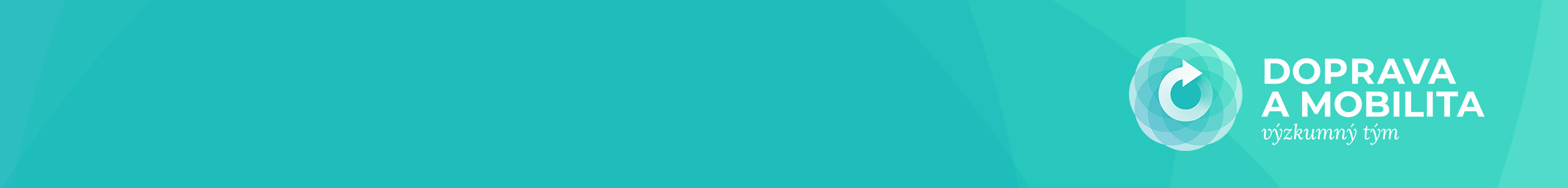 S@mpler
Integrated Education Based On Sustainable Urban Mobility Projects
Modal split and factors influencing transport mode choice
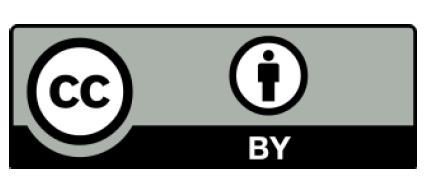 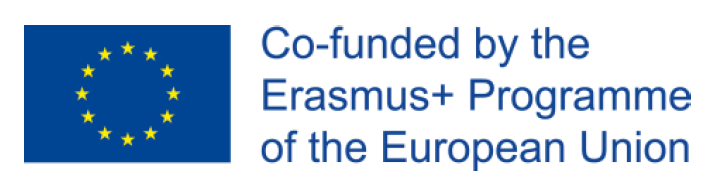 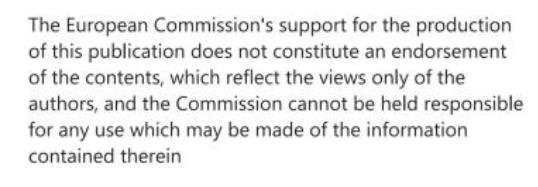 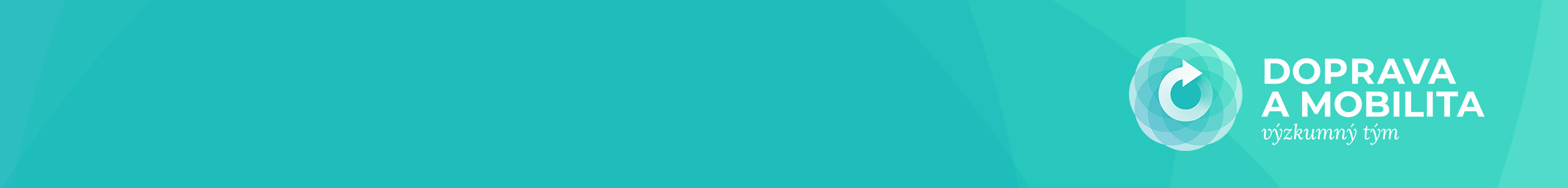 Modal split and factors influencing  transport mode choice
Řešená oblast sump cyklu
03 – Analyse mobility situation
05 – Develop vision and strategy with stakeholders  
06 – Select targets and indicators 
07 – Select measure packages with stakeholders
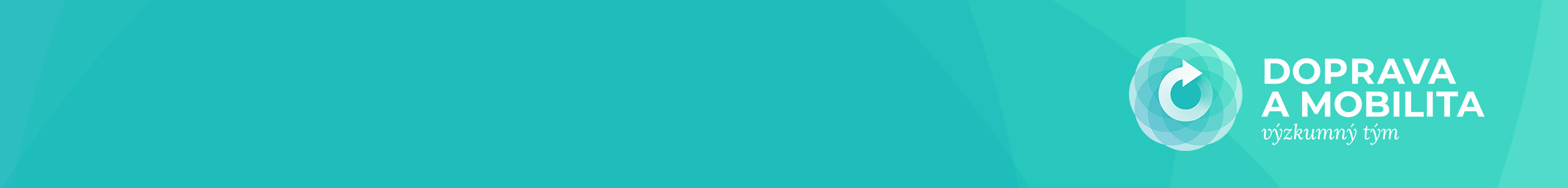 Modal split and factors influencing  transport mode choice
Modal split
= relativní podíl jednotlivých druhů dopravy, tj. dělba přepravní práce

Podíl jednotlivých druhů dopravy na celkové přepravě (v %).
Užitečný indikátor a základ pro poptávkové modely (od 60. let 20. stol.).
Zpravidla se uvádí zvlášť pro osobní a nákladní dopravu.

Změny modal split – vypovídá o nastavení environmentálních a dopravních politik.
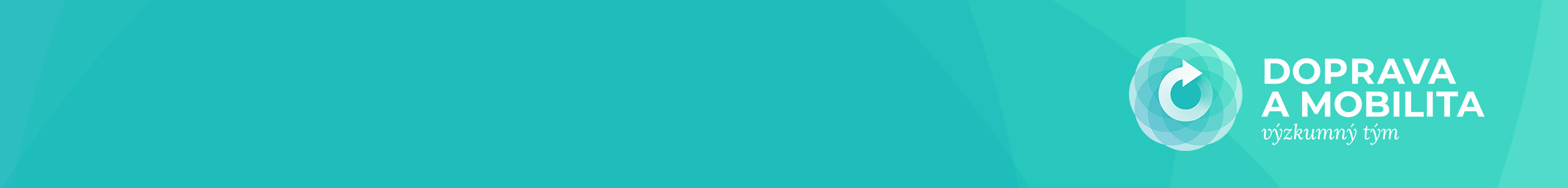 Modal split and factors influencing  transport mode choice
Jak se modal split zjišťuje?
Z osobokilometrů (osobo-km)
Nižší podíl nemotorové dopravy:
na kole/pěšky se ujede/ujde méně než např. automobilem, vlakem, autobusem

Z tunokilometrů (t-km)

Z počtu cest
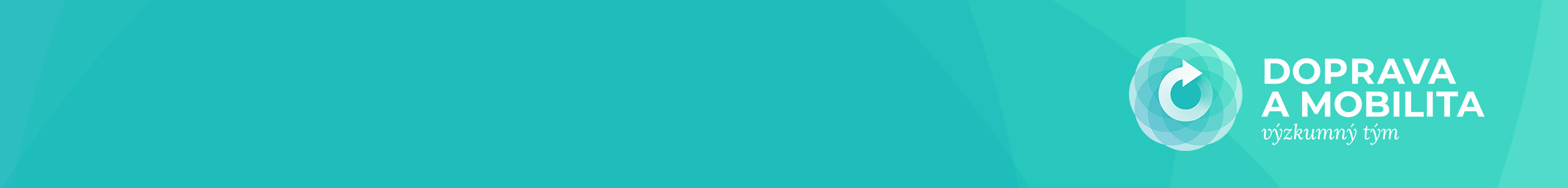 Modal split and factors influencing  transport mode choice
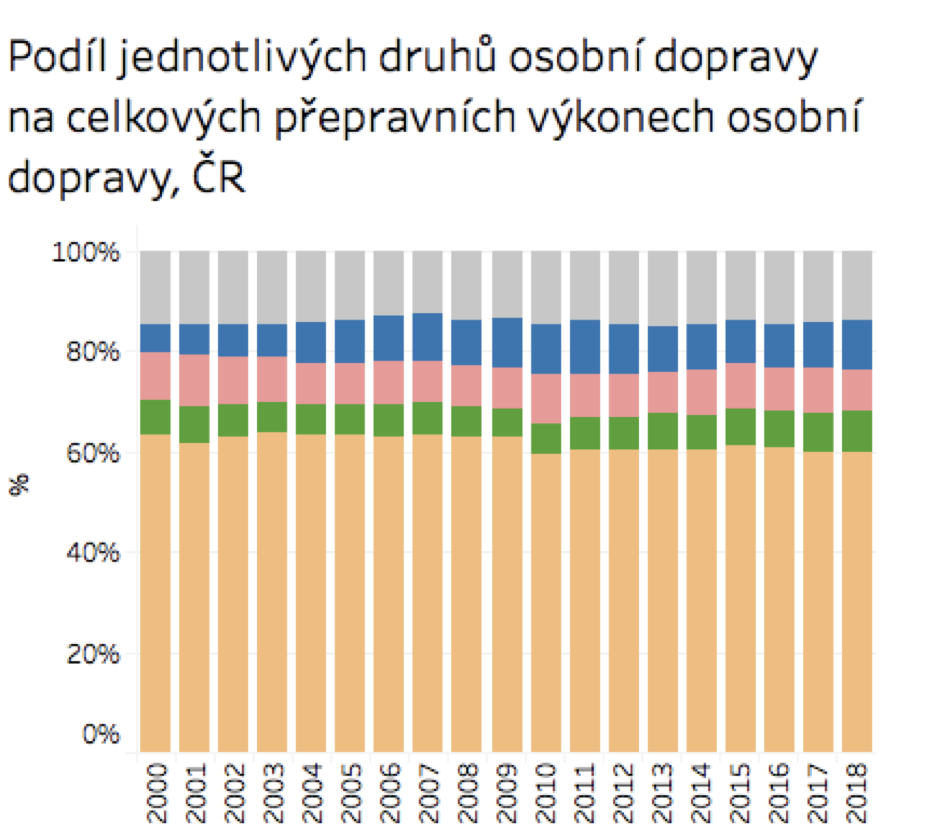 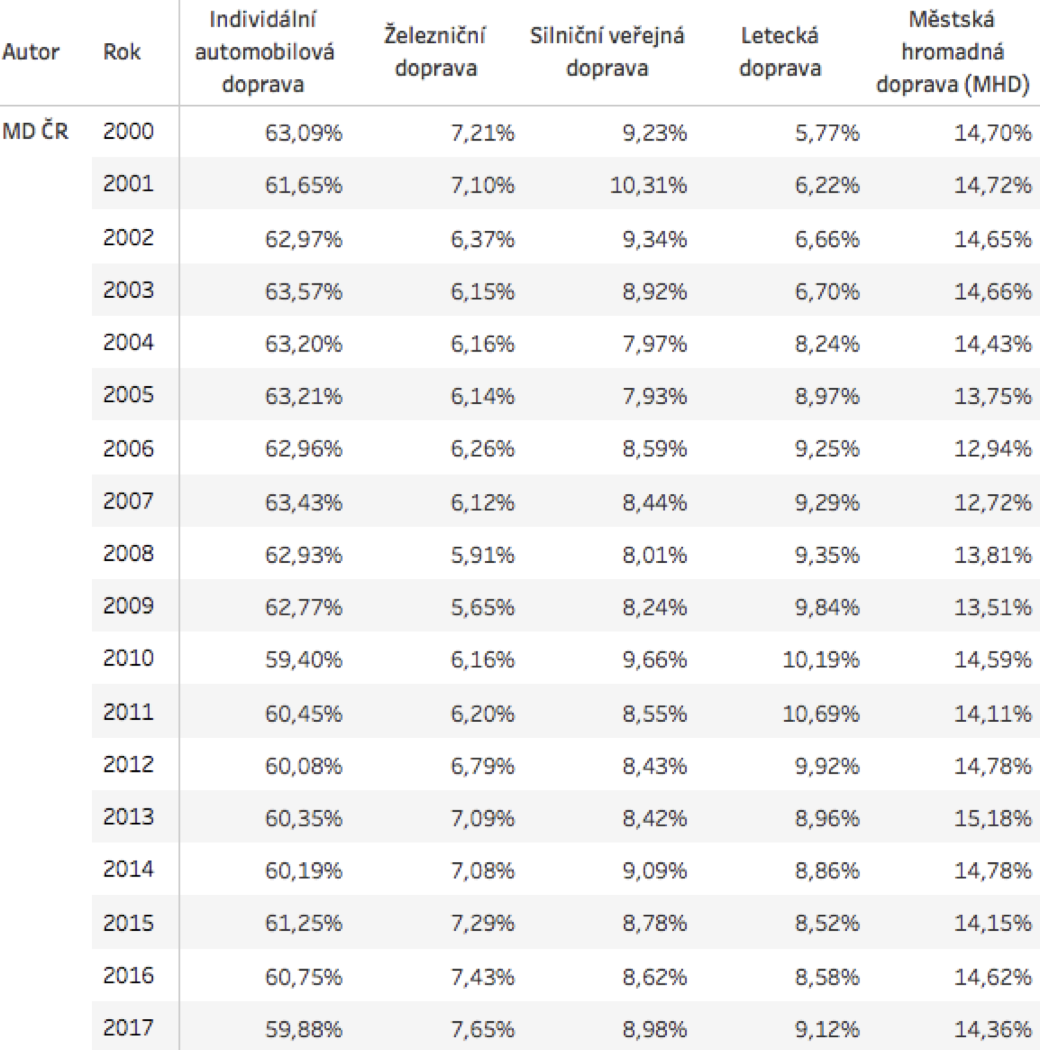 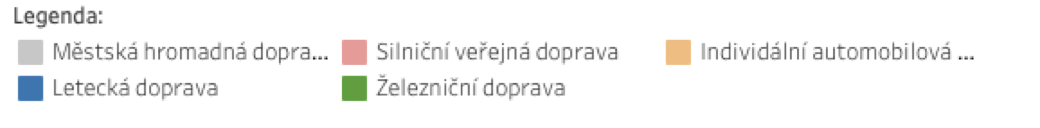 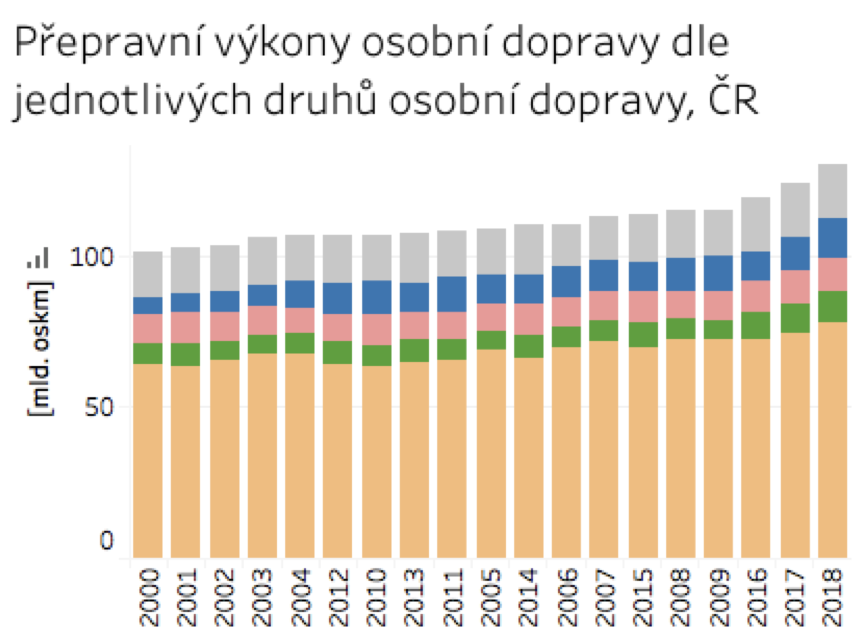 Zdroj: ISSaR, 2019
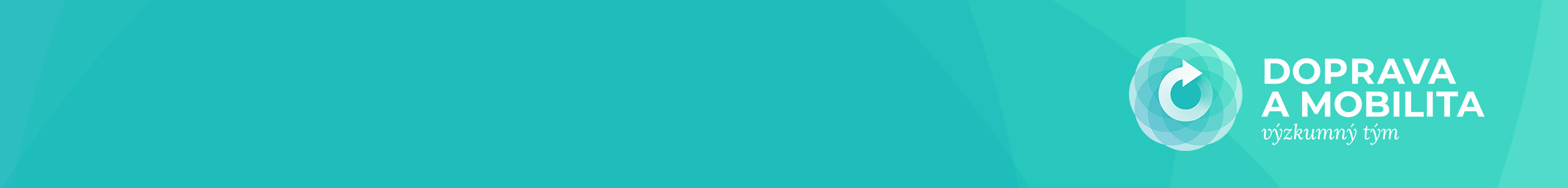 Modal split and factors influencing  transport mode choice
Kde je možné najít údaje o modal split
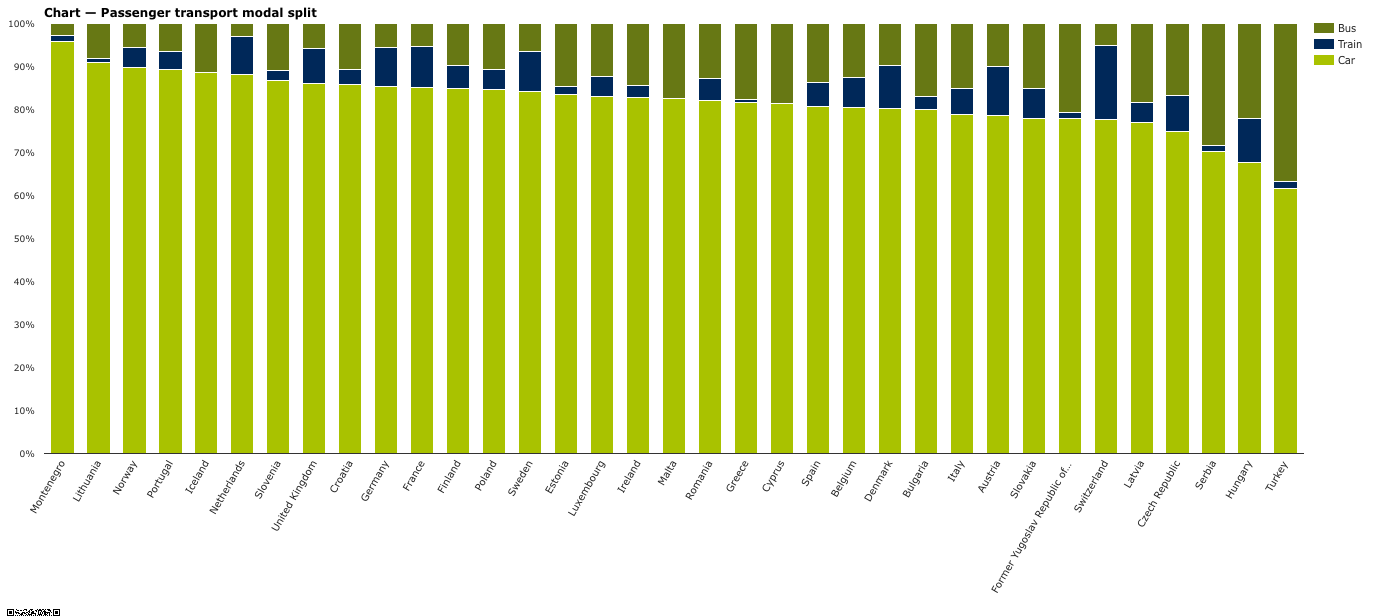 EPOMM (http://tems.epomm.eu/cities.php)
• created with the support of Intelligent Energy Europe in the project EPOMM-PLUS
• each city across Europe can upload their own data and control the data themselves
• cities in the EU with more than 100.000 inhabitants 
Urban Audit database (https://ec.europa.eu/eurostat/web/cities/data/database) 
• statistics for 258 cities across 27 European countries.
• almost 300 statistical indicators on demography, society, the economy, the environment, transport, the information society, public health, and leisure
European Environment Agency (https://www.eea.europa.eu/data-and-maps/daviz/passenger-transport-modal-split-9#eea-comments)  
Výroční zprávy či studie připravené pro města
Zdroj: EEA, 2015
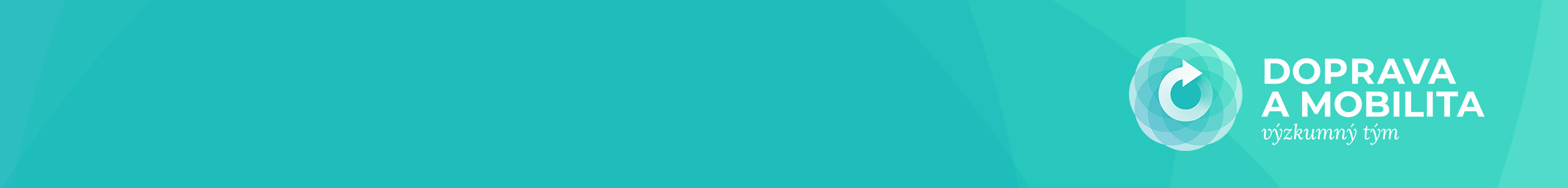 Modal split and factors influencing  transport mode choice
Modal split - shrnutí
Výhody
Jednoduchý, srozumitelný, často používaný indikátor
Dobrý pro zjišťování trendů
Využívaný v některých dopravních modelech
Nevýhody
Srovnatelnost dat – pozor na to, jak je modal split vypočítaný a z jakých dat (existence různých dat z různých zdrojů a metodologie výpočtu)
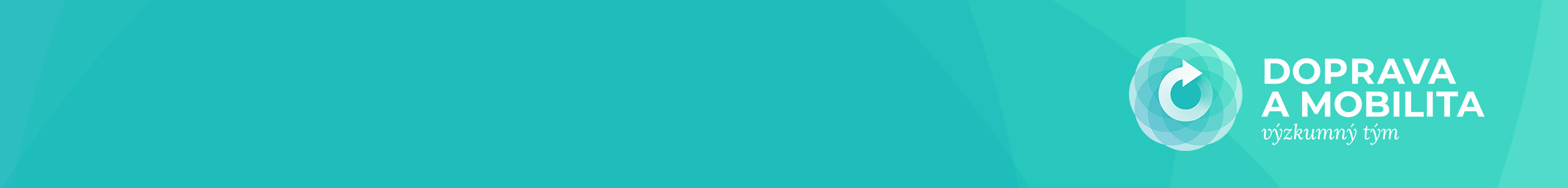 Modal split and factors influencing  transport mode choice
Faktory, které ovlivňují volbu dopravního prostředku
Možnosti a postoje toho, kdo cestu vykonává
dostupnost/vlastnictví dopravního prostředku
vlastnictví řidičského průkazu
struktura domácnosti
pohlaví, věk, příjem
další faktory jako potřeba využívat automobil v práci, přeprava dalších osob apod.
hustota zalidnění v dané oblasti
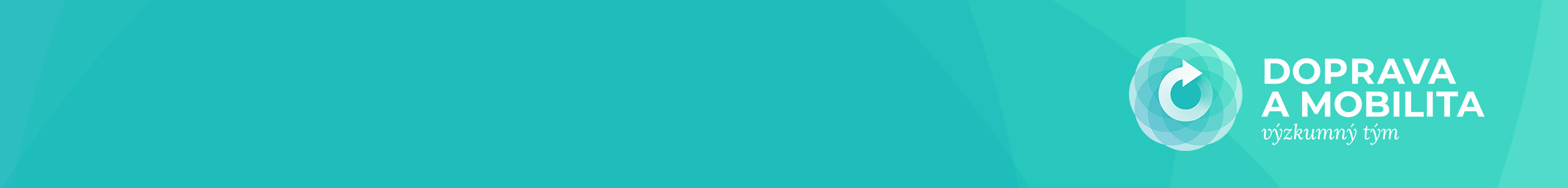 Modal split and factors influencing  transport mode choice
Faktory, které ovlivňují volbu dopravního prostředku
Charakter cesty
Účel cesty
Čas během dne
Spojení více cest

Ostatní faktory
Kvantitativní: relativní cestovní čas, relativní finanční náklady, dostupnost a náklady parkování
Kvalitativní: komfort a pohodlí, spolehlivost a pravidelnost, ochrana a bezpečí
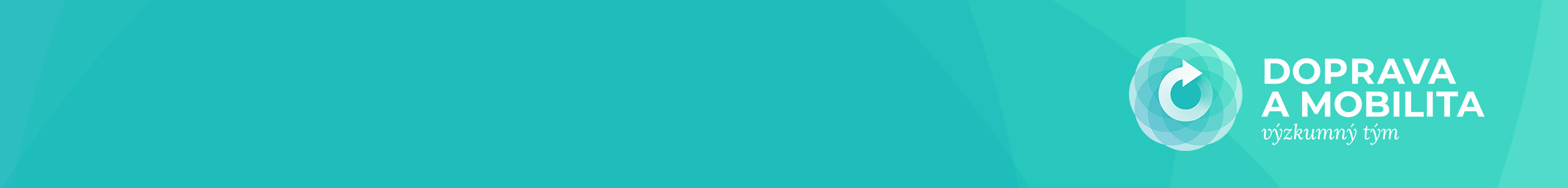 Modal split and factors influencing  transport mode choice
Odkazy, zdroje, literatura
Brůhová Foltýnová, H. (2009). Doprava a společnost : ekonomické aspekty udržitelné dopravy (Vyd. 1.). Karolinum.

Becker, U. J. (2008). Základy dopravní ekologie. Ústav pro ekopolitiku. http://www.digitalniknihovna.cz/mzk/uuid/uuid:1e5520d0-d739-11e3-b110-005056827e51

ISSaR: Informační systém statistiky a reportingu v životním prostředí. (Praha). Retrieved October 19, 2020, from https://issar.cenia.cz
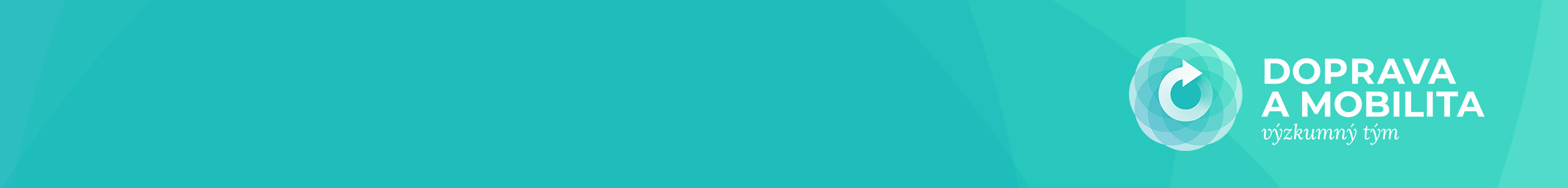 S@mpler
Integrated Education Based On Sustainable Urban Mobility Projects
Děkuji za pozornost!
Informace o projektu:
Hlavním cílem projektu je zvýšit kvalitu výuky na zapojených univerzitách v oblasti managementu udržitelné městské mobility. Naší snahou je rozšířit praktické dovednosti studentů díky implementaci praktické projektové metody výuky. Důraz je kladen na reflexi výzev, s kterými se města potýkají v reálném světě, především pak na problematiku Plánu udržitelné městské mobility (SUMP). Projekt by měl přispět ke zlepšení znalostí a dovedností studentů souvisejících s pozicí manažerů mobility.

Zpracovatel tématu: Lucie Vávrová
mobilita-ieep.cz
Link na web databáze
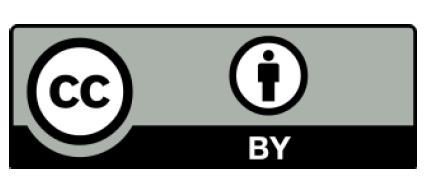 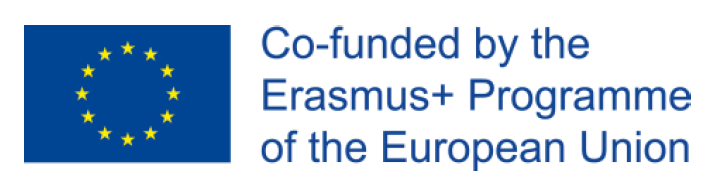 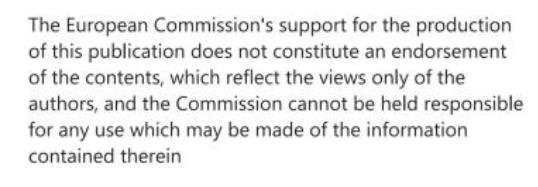 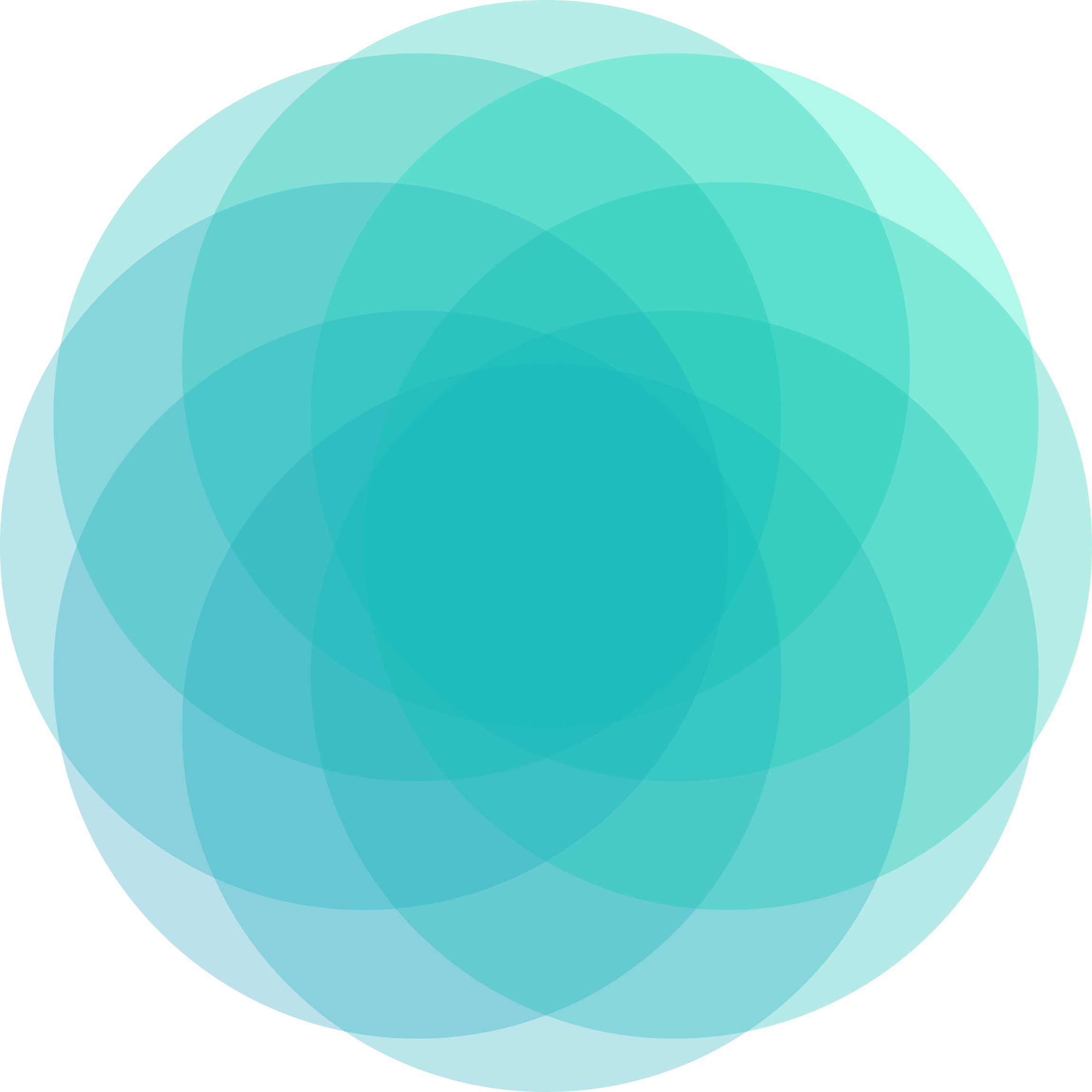 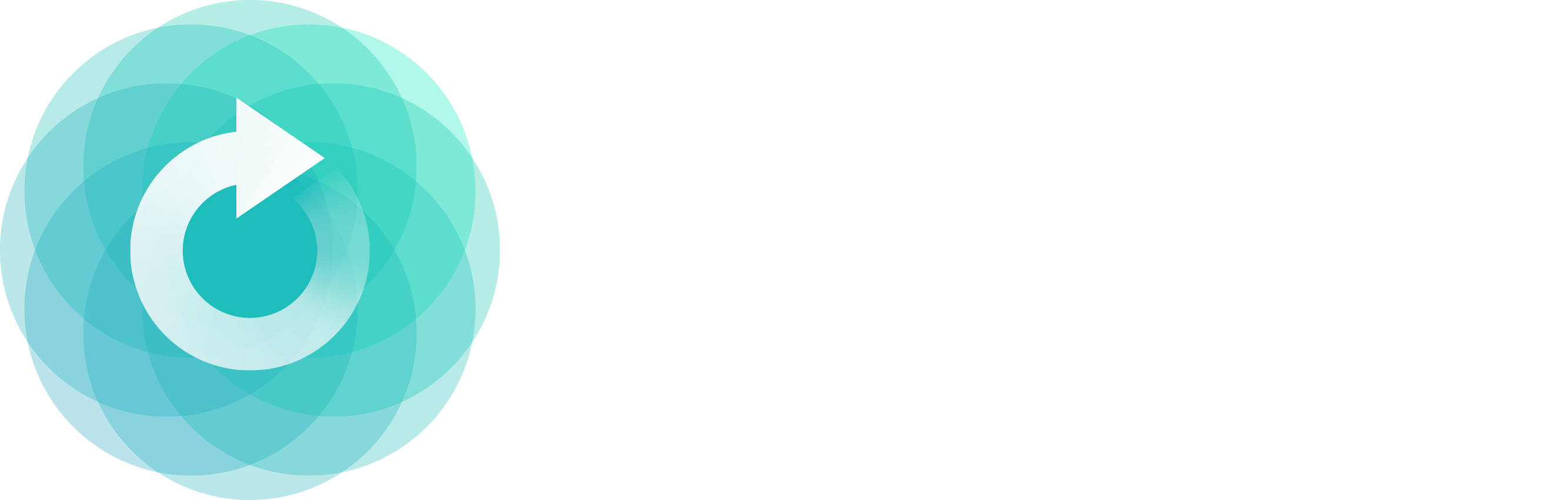 NAVAZUJÍCÍ ČÁST ÚKOLŮ URČENA PRO UČITELE
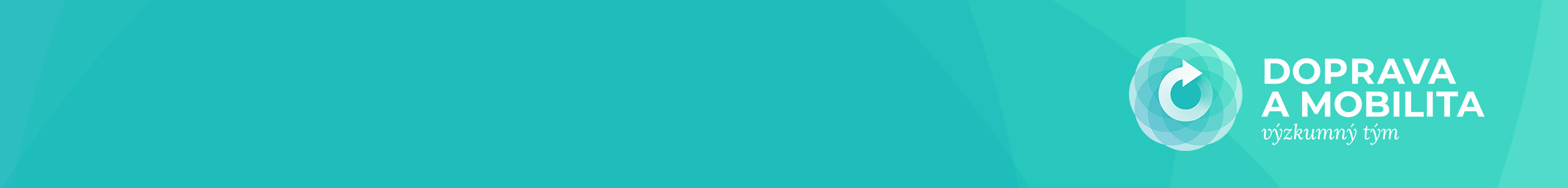 Modal split and factors influencing  transport mode choice
úkoly
Zkuste vypočítat modal split pro celou třídu.
Vyhledejte údaje o modal split ve vašem městě a srovnejte je s jinými městy z Evropy i světa. Můžete identifikovat nějaké faktory, které mohou predikovat velikost modal splitu ve městech? (Např. velikost města, geografické umístění, dopravní politika města / národní dopravní politika apod.).
Jak se vyvíjel modal split ve vybraném městě? Vytvořte co nejdelší časovou řadu a diskutujte hlavní faktory, který vývoj modal split v čase ovlivňovaly. Jaký cíl v oblasti modal splitu má dané město nastavené do budoucna?
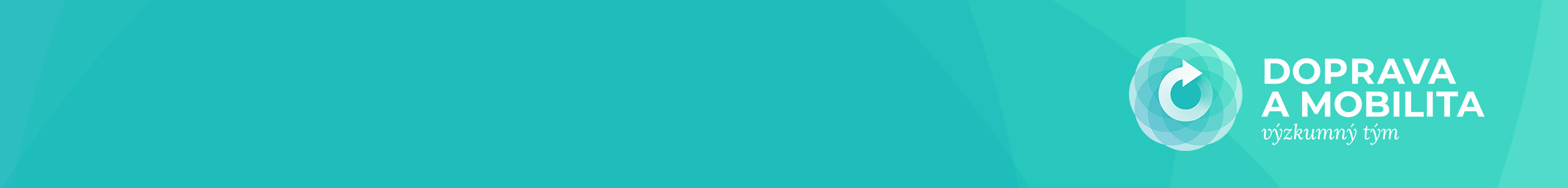 S@mpler
Integrated Education Based On Sustainable Urban Mobility Projects
Děkuji za pozornost!
Informace o projektu:
Hlavním cílem projektu je zvýšit kvalitu výuky na zapojených univerzitách v oblasti managementu udržitelné městské mobility. Naší snahou je rozšířit praktické dovednosti studentů díky implementaci praktické projektové metody výuky. Důraz je kladen na reflexi výzev, s kterými se města potýkají v reálném světě, především pak na problematiku Plánu udržitelné městské mobility (SUMP). Projekt by měl přispět ke zlepšení znalostí a dovedností studentů souvisejících s pozicí manažerů mobility.


Zpracovatel tématu: Lucie Vávrová
mobilita-ieep.cz
Link na web databáze
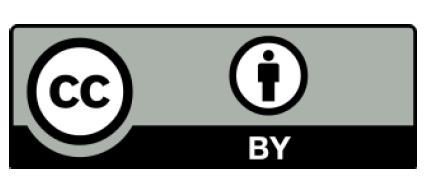 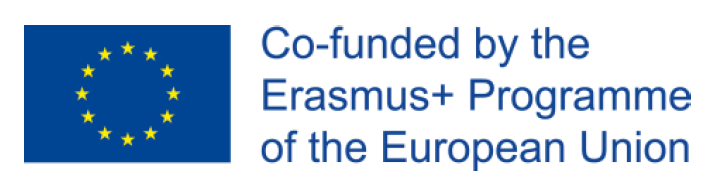 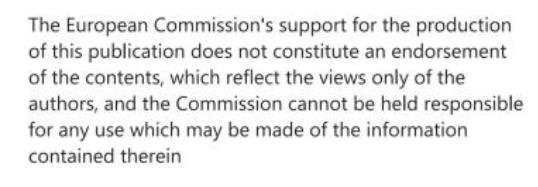